اهلا سهلا ومرحبا 
সবাইকে স্বাগতম
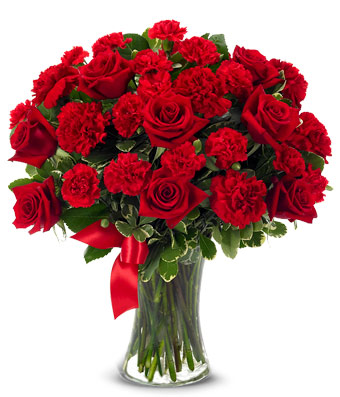 التعريف
المعلم
الدرس
يوسف على  
المعلم المعين(العربى)
تيباريا كامل مدرسة 
نغرفور تنغائيل
01736636315
المادة:اللغة العربية
الموضوع: عاصمتناداكا 
الصف: الثامن
الحصة: الثالث
عددالطلاب: 30
নিচের ছবিগুলো লক্ষ্য কর  انظروا الى الصور التالى -
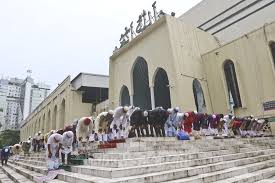 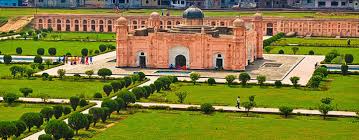 বাইতুল মোকাররাম মসজিদ
লালবাগের কেল্লা
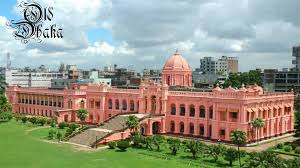 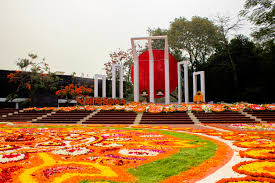 শহিদ মিনার
اعلان الدرس  আজকের পাঠ
عاصمتنا داكا
আমাদের রাজধানী ঢাকা
শিখনফল نتيجة التعلم
بعد نهاية التدريس فى هذا الموضع
يستطيع الطلاب قراءة القصة جيداـ            
يستطيع الطلاب ذكر معانى بعض الكللمات الصعبة 
يستطيع الطلاب أن يقول الاجوبة عن ا لاسئلة الملحقة-
يستطيع الطلاب أن يقول كلمات مترادفة ومتضادة
পঠিত নস- النص المدروس
عاصمتنا داكا
عاصمتنا داكا- اسمها القديم جهانغير نغر- وهى فى وسط البلاد
وهى تقع على شاطئ نهر بورى غنغ- وهى مدينة كبيرة- مساحتها واسعة- يحتاج الانتقال من اقصاها الى اقصاها وقتا طويلا-
احياوها متعددة مبانيها مرتفعة وجميلة- وجوارع طويلة واسعة-
وفيها الفنادق، والؤسستا الكبيرة، المسفارات وفيها التاريخية احسن منزل، حصن لالباغ- وفى مدينة داكا يسكن حوالى اثنا عشر مليونا نسمة-
معانى الكلمات الصعبة
আয়তন                       مساحة   
তীর                            شاطئ
ঐতিহাসিক                   التاريخية
মন্ত্রনালয়                     الوزارات  
কিছু সংখ্যক                 متعددة   
হোটেল                        الفنادق
দলীয় কাজالعمل الجماعى
الفريق الاول                                                          ان يكتب الاجوبة من الاسئلة
الفريق الثانى
أن يكتب الكلمات المترادفة
الفريق الثالث
أن يكتب الكلمات المتضادة
الاسئلة من النص واجوبتها
1  ما اسم عاصمتنا واين تقع؟
الجواب: اسم عاصمتنا داكا- وهى على شاطئ نهر بورى غنغا-
2  كيف مساحة عاصمة داكا؟
الجواب: مساحة عاصمة داكا واسعة، يحتاج المرور من اقصاها الى اقصاها وقتا طويلا-
3  ما يوجد فى داكا؟
الجواب: يوجد فى داكا منار الشهداء والمتحف الوطنى ومنتزه الاطفال وحديقة الحيوانات ومتحف حرب الاستقلال-
4  كم عدد سكان داكا؟
الجواب: عدد سكان داكا حوالى خمسة عشر مليونا-
সমার্থক শব্দ الالفاظ المرادفة-
الالفاظ المرادفة
الكلمات المذكورة
ساحل-
তীর-   شاطئ
جهة-
দিক-   اقصى
روضة-
বাগান-   حديقة
يعيش-
বাস করে-   يسكن
বিপরীত শব্দ الالفاظ المتضادة-
الالفاظ المتضادة
الكلمات المذكورة
নতুন الجديد-
পুরাতন-   القديم
গ্রাম قرية-
শহর-   مدينة
ছোট صغيرة-
বড়-  كبيرة
নিচু منخفضة-
উঁচু-   مرتفعة
التقييم
1. ما معنى المساحة؟
2. ما اسم عاصمتنا؟
3. ما هى لفظ المرادف-شاطى ؟
বাড়ির কাজالواجب المنزل
اكتب الاجابات على الاسئلة المذكورة فى النص- 
নসে উল্লেখিত প্রশ্নের উত্তর লিখে আনবে।
১.
সবাইকে
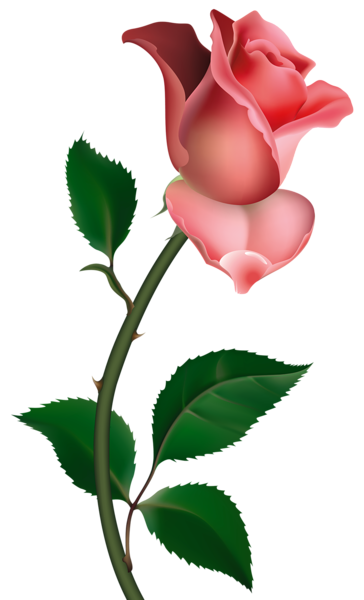 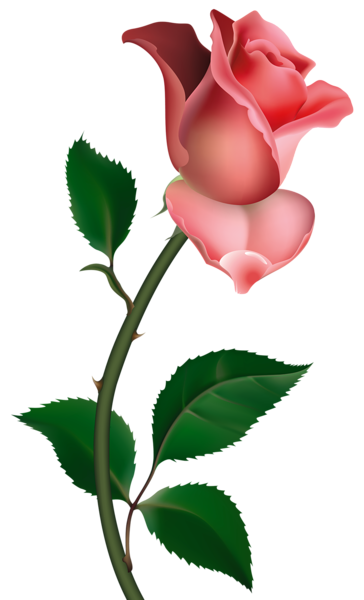 شكرا كثيرا
ধন্যবাদ